ΕΞΑΤΜΙΣΗ ΤΟΥ ΝΕΡΟΥ ΑΠΟ ΓΥΜΝΟ ΕΔΑΦΟΣ
Η εξάτμιση του νερού από το έδαφος απαιτεί την ικανοποίηση τριών προϋποθέσεων. Πρώτον, πρέπει να υπάρχει η διαθέσιμη ενέργεια για την μετάπτωση του νερού από την υγρή στην αέρια φάση. Δεύτερον, να υπάρχει η κατάλληλη κλίση της πίεσης υδρατμών μεταξύ της εδαφικής επιφάνειας και της γειτνιάζουσας ατμόσφαιρας και τρίτον, να υπάρχει εφοδιασμός με νερό της επιφάνειας του εδάφους από το εδαφικό προφίλ. Η ικανοποίηση των δύο πρώτων προϋποθέσεων εξαρτάται από τις ατμοσφαιρικές συνθήκες οι οποίες καθορίζουν την αποξηραντική ικανότητα της ατμόσφαιρας, η οποία επιβάλλει ένα μέγιστο ρυθμό εξάτμισης. Η τρίτη προϋπόθεση αφορά την ταχύτητα με την οποία μπορεί να μεταφέρεται το νερό διαμέσου του εδάφους στην επιφάνεια εξάτμισης
Θα ασχοληθούμε με την εξάτμιση του νερού από ένα γυμνό έδαφος το οποίο έχει υψηλή υγρασία μέχρι ένα ορισμένο βάθος Ζ και στο οποίο η υπόγεια στάθμη του νερού εντοπίζεται πολύ βαθιά και δεν επηρεάζει την διαδικασία της εξάτμισης. Επίσης θεωρούμε όπως και στην περίπτωση της εξάτμισης σταθερής κατάστασης, ότι οι εξωτερικές ατμοσφαιρικές συνθήκες παραμένουν σταθερές. 
Η περίπτωση που εξετάζουμε είναι αρκετά διαδεδομένη ειδικά στην περίπτωση της χειμερινής αγρανάπαυσης  των ανοιξιάτικων καλλιεργειών ή στην περίπτωση των αρδευόμενων καλλιεργειών για το γυμνό έδαφος μεταξύ των γραμμών καλλιέργειας κ.λ.π
Το φαινόμενο της εξάτμισης του εδαφικού νερού κάτω από αυτές τις συνθήκες λαμβάνει χώρα σε τρία διακριτά στάδια. 
Κατά το πρώτο στάδιο όπου το έδαφος έχει υψηλή περιεκτικότητα σε υγρασία π.χ μετά την άρδευση ή βροχόπτωση μέχρι ένα ορισμένο βάθος, η ταχύτητα εξάτμισης Εs για ένα ορισμένο χρονικό διάστημα είναι σχετικά σταθερή και σχεδόν ίδια με τον μέγιστο ρυθμό εξάτμισης Εp ο οποίος επιβάλλεται αποκλειστικά από τις εξωτερικές ατμοσφαιρικές συνθήκες. Δηλαδή θεωρείται ότι η ταχύτητα εξάτμισης από κορεσμένο έδαφος μέχρι ένα βάθος Ζ είναι ίση με την ταχύτητα εξάτμισης από ελεύθερη επιφάνεια νερού.
Στις ξηρές και ημίξηρες περιοχές η διάρκεια αυτού του σταδίου της εξάτμισης μπορεί να είναι από μερικές ώρες έως μερικές ημέρες.
Η ταχύτητα της εξάτμισης κατά το στάδιο αυτό μπορεί να διατηρηθεί σταθερή παρόλη την μείωση της επιφανειακής υγρασίας επειδή η μείωση της υδραυλικής αγωγιμότητας (Κ) αντισταθμίζεται από την αύξηση της κλίσης του υδραυλικού φορτίου.
Από μια χρονική στιγμή και μετά όταν η επιφανειακή υγρασία προσεγγίζει την τιμή της αεροξήρανσης, η μείωση της Κ δεν μπορεί να αντισταθμιστεί από μια επιπλέον αύξηση της κλίσης του υδραυλικού φορτίου με αποτέλεσμα το πρώτο στάδιο της σταθερής ταχύτητας εξάτμισης να τελειώσει και να έχουμε είσοδο στο δεύτερο στάδιο. Στο τέλος του πρώτου σταδίου διαμορφώνεται η μέγιστη τιμή της κλίσης του υδραυλικού φορτίου (Σχήμα 1).
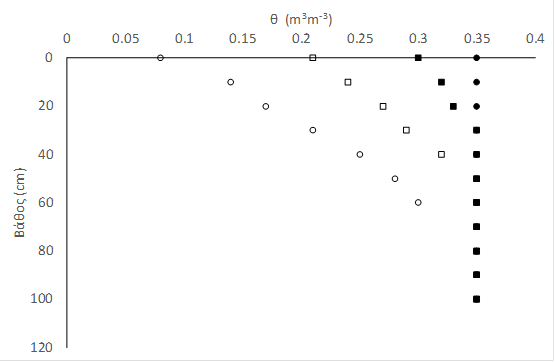 Σχήμα 1: Η μεταβολή κλίσεων κοντά στην επιφάνεια κατά την διάρκεια του πρώτου σταδίου
Κατά το δεύτερο στάδιο η κλίση του υδραυλικού φορτίου μειώνεται εξ αιτίας των απωλειών υγρασίας με το βάθος. Έτσι σε κάθε σημείο κοντά στην επιφάνεια του εδάφους εμφανίζεται μείωση της υδραυλικής αγωγιμότητας και της κλίσης του υδραυλικού φορτίου με αποτέλεσμα την μείωση της ταχύτητας εξάτμισης.
Συνεπώς κατά το πρώτο στάδιο έχουμε αύξηση της κλίσης του υδραυλικού φορτίου με τον χρόνο μέχρι μια μέγιστη τιμή ενώ κατά το δεύτερο στάδιο έχουμε βαθμιαία μείωση της κλίσης του υδραυλικού φορτίου. Παράλληλα αυξάνεται το πάχος της εδαφικής ζώνης όπου η υγρασία θ αποκτά τιμές κοντά στην τιμή της αεροξήρανσης. Το πάχος αυτής της ζώνης αυξάνεται με την τετραγωνική ρίζα του χρόνου. Κατά το στάδιο αυτό η ταχύτητα της εξάτμισης υπαγορεύεται από την ταχύτητα με την οποία μπορεί το έδαφος που ξηραίνεται να τροφοδοτήσει με νερό την επιφάνεια εξάτμισης. Συνεπώς η ταχύτητα εξάτμισης εξαρτάται βασικά από τις υδραυλικές ιδιότητες του εδάφους.
Η χρονική διάρκεια του δεύτερου σταδίου είναι πολύ μεγαλύτερη αυτής του πρώτου σταδίου. Το τρίτο στάδιο, χαρακτηρίζεται από εξαιρετικά μικρές ταχύτητες εξάτμισης και την μετατόπιση της ζώνης ξήρανσης βαθύτερα στο εσωτερικό του εδάφους (Hillel, 1989). Κατά το στάδιο αυτό η μεταφορά του νερού γίνεται υπό μορφή υδρατμών.
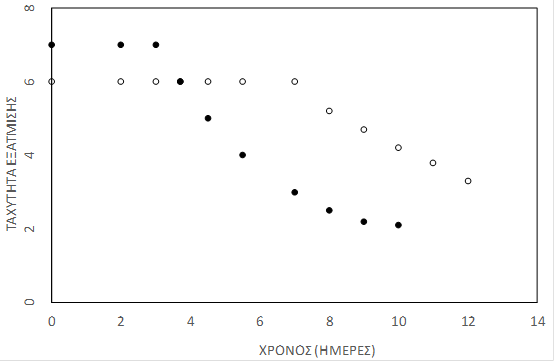 Σχήμα 2: H σχέση μεταξύ της ταχύτητας εξάτμισης με τον χρόνο στα τρία στάδια κάτω από δύο διαφορετικές μέγιστες ταχύτητες εξάτμισης.
Όπως φαίνεται από το Σχήμα 2 η μετάπτωση από το στάδιο 1 στο στάδιο 2 γίνεται σχετικά απότομα
Εάν οι ατμοσφαιρικές συνθήκες επιβάλουν μικρή ταχύτητα εξάτμισης Εs η διάρκεια του πρώτου σταδίου είναι μεγαλύτερη (Σχήμα 2). 
Το πρώτο στάδιο κάτω από τις ίδιες ατμοσφαιρικές συνθήκες διαρκεί μεγαλύτερο χρονικό διάστημα σ’ ένα αργιλώδες έδαφος συγκριτικά με ένα αμμώδες αφού τα αργιλώδη εδάφη διατηρούν μεγαλύτερες τιμές υγρασίας καθώς και τιμές υδραυλικής αγωγιμότητας στα μεγάλα αρνητικά φορτία πίεσης. Επίσης η κατάσταση της εδαφικής επιφάνειας επηρεάζει σημαντικά την χρονική διάρκεια του πρώτου σταδίου. Πιο συγκεκριμένα κάτω από τις ίδιες ατμοσφαιρικές συνθήκες η χρονική διάρκεια του πρώτου σταδίου επηρεάζεται από την δομή του εδάφους καθώς και την ύπαρξη φυτικών υπολειμμάτων (mulching).  Η ταχύτητα εξάτμισης κατά το δεύτερο στάδιο  είναι μειωμένη κατά 30-40% συγκριτικά με αυτή του πρώτου σταδίου (Ghildyal and Tripathi, 1987).
2.	Μαθηματικές λύσεις για το δεύτερο στάδιο
Ο ρυθμός μεταφοράς του νερού στην επιφάνεια του εδάφους γίνεται μικρότερος αυτού που επιβάλουν οι ατμοσφαιρικές συνθήκες. Στην περίπτωση αυτή η ταχύτητα εξάτμισης καθώς και η αθροιστική εξάτμιση κατά το δεύτερο στάδιο μπορεί να υπολογιστεί από την επίλυση της εξ. (1) χρησιμοποιώντας τον μετασχηματισμό Boltzmann και θεωρώντας ότι η D είναι σταθερή.
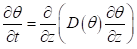 (1)
Στην περίπτωση αυτή κατ’ αναλογία με την αθροιστική οριζόντια διήθηση η αθροιστική εξάτμιση θα είναι
 							(2)


και η ταχύτητα εξάτμισης 
   							(3)


Εάν θεωρήσουμε όπως προαναφέρθηκε την διαχυτικότητα D σταθερή, τότε η επίλυση της εξ. (1) χρησιμοποιώντας τον μετασχηματισμό Boltzmann οδηγεί στον υπολογισμό της αθροιστικής εξάτμισης
  							(4)
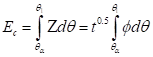 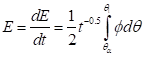 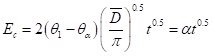 και στην ταχύτητα εξάτμισης
  							(5)



Από την εξίσωση (4) προκύπτει ότι η αθροιστική εξάτμιση είναι ανάλογη της τετραγωνικής ρίζας του χρόνου ενώ από την εξίσωση (5) προκύπτει ότι η ταχύτητα εξάτμισης είναι αντιστρόφως ανάλογη. 
Επίσης το προφίλ υγρασίας με το βάθος σε μια χρονική στιγμή t δίνεται από την εξίσωση
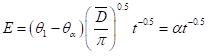 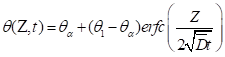 Από πειραματικά δεδομένα τα οποία συλλέχτηκαν στον πειραματικό αγρό του Εργαστηρίου Γ. Υδραυλικής προέκυψε ότι η σχέση Εc-t0.5είναι ισχυρά γραμμική και ότι η τιμή της κλίσης α εξαρτάται από την αρχική υγρασία θ1.
Μέθοδοι μείωσης της εξάτμισης από γυμνό έδαφος
Η ταχύτητα εξάτμισης μπορεί να τροποποιηθεί με τρείς τρόπους: α) Μεταβάλλοντας την παρεχόμενη ενέργεια π.χ με τροποποίηση του albedo β) μειώνοντας την κλίση του υδραυλικού φορτίου π.χ με αύξηση του βάθους της υπόγειας στάθμης γ) μειώνοντας την υδραυλική αγωγιμότητα π.χ με όργωμα ή με τοποθέτηση φυτικών υπολειμμάτων.
Η επιλογή της κατάλληλης μεθόδου εξαρτάται και από το στάδιο της εξάτμισης που επιδιώκουμε να ρυθμίσουμε. Εάν επιδιώκουμε να παρέμβουμε στο πρώτο στάδιο τότε στόχος πρέπει να είναι η μείωση της έντασης των εξωτερικών ατμοσφαιρικών συνθηκών. Στην περίπτωση αυτή συνήθως χρησιμοποιούμε διάφορα φυτικά υπολείμματα τα οποία μεταβάλουν τις ανακλαστικές ιδιότητες καθώς και την θερμοκρασία της εδαφικής επιφανείας. Στην βιβλιογραφία έχουν αναφερθεί μειώσεις της εξάτμισης λόγω απόθεσης φυτικών υπολειμμάτων από 34% έως 50%. Ένας διαφορετικός τρόπος είναι η εφαρμογή οργώματος ώστε να επιταχυνθεί η ξήρανση της επιφανειακής στρώσης. 
Κατά το δεύτερο στάδιο στοχεύουμε κυρίως στην μείωση της υδραυλικής αγωγιμότητας ή του συντελεστή διάχυσης.
Μόνο σε δύο περιπτώσεις είναι καθαρό το τι ακριβώς θα συμβεί με την εφαρμογή του οργώματος. 
Με την εφαρμογή του οργώματος γίνεται καταπολέμηση των ζιζανίων και άρα  αντιμετωπίζεται η ανεπιθύμητη κατανάλωση νερού και 
στην περίπτωση των αργιλωδών εδαφών με την εφαρμογή οργώματος αποτρέπεται η δευτερεύουσα εξάτμιση από τις ρωγμές κατά την ξηρή περίοδο.
Στην περίπτωση του οργώματος με δίσκο σε γυμνό πηλώδες έδαφος στο Εργαστήριο Γεωργικής Υδραυλικής παρατηρήθηκε ότι αυξάνεται η υγρασία κορεσμού θs ενώ ταυτόχρονα μειώνεται η υδραυλική αγωγιμότητα στο κορεσμό συγκριτικά με το γυμνό έδαφος. Οσον αφορά την χαρακτηριστική καμπύλη υγρασίας αυτή επηρεάζεται μόνο σε ένα μικρό εύρος πιέσεων κοντά στον κορεσμό (0-60 cm). Πρακτικά αυτό σημαίνει ότι αυτός ο τύπος οργώματος καταστρέφει τους μεγάλους πόρους και αυξάνει την ποσότητα των μικρών πόρων.